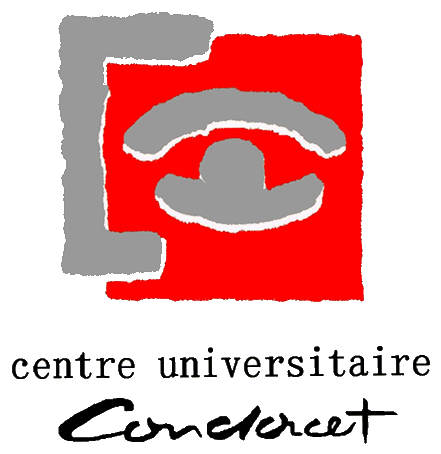 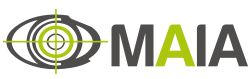 Quantification of Trabeculae Inside the Heart From MRI Using Fractal Analysis
Medical Sensor Project Defense 2O18
Semester 1, MAIA, M-1
SUPERVISOR
Dr. Alain LALANDE
2
Group Members
Md. Kamrul HasanMAIA, M-1
Fakrul Islam TusharMAIA, M-1
3
Contents of The Presentation
What is Heart
Objective of the Project
Fractal Analysis
Snake model
Project Outcomes
Quantifications of Trabeculae
Manual Segmentations
Semi-automatic Segmentations
Conclusion and Future Improvement
Reference
4
What is heart and why it’s so Important ??
Heart weighs less than a pound
Responsible for system of Blood Vessel
Beats 2.5 billion times over a average life time
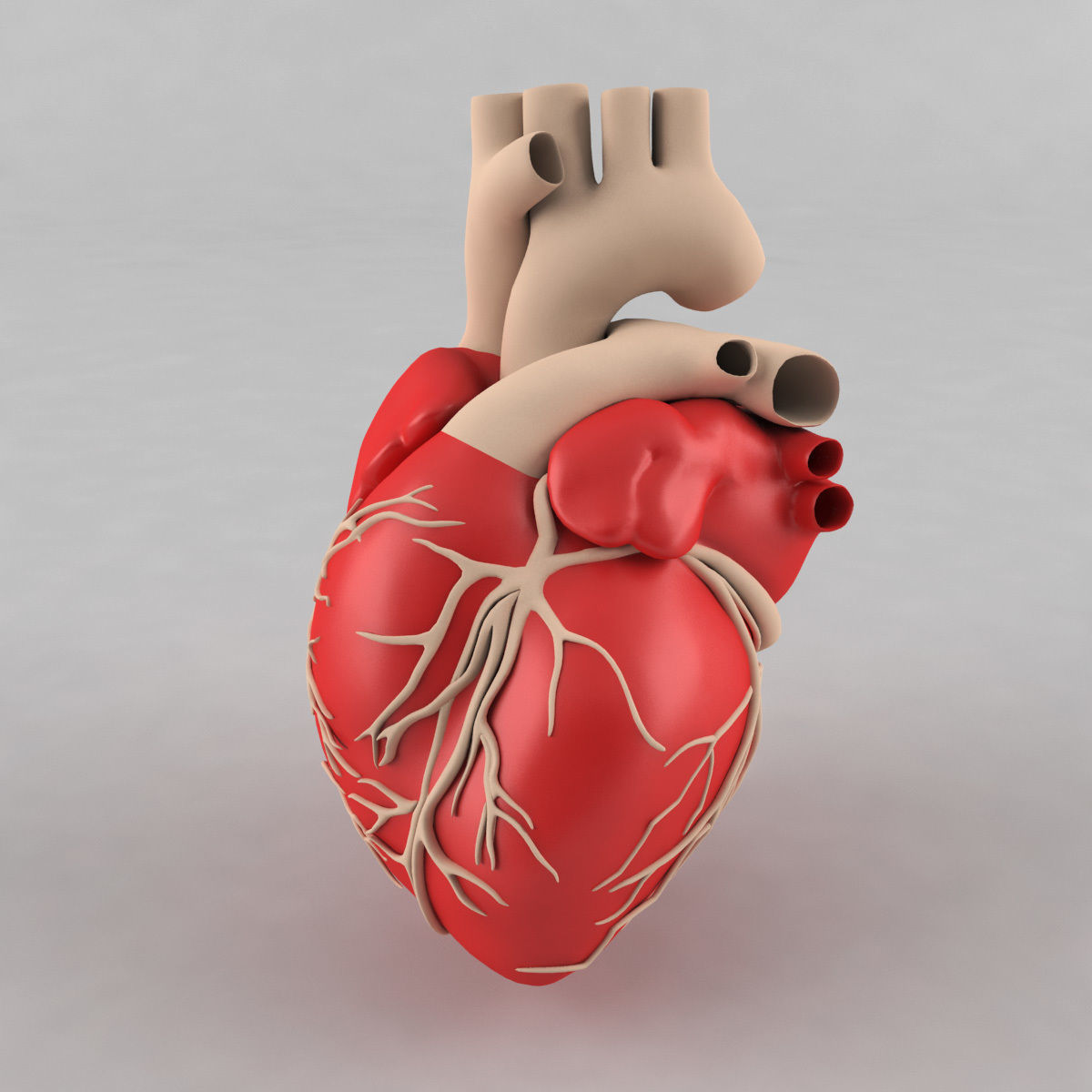 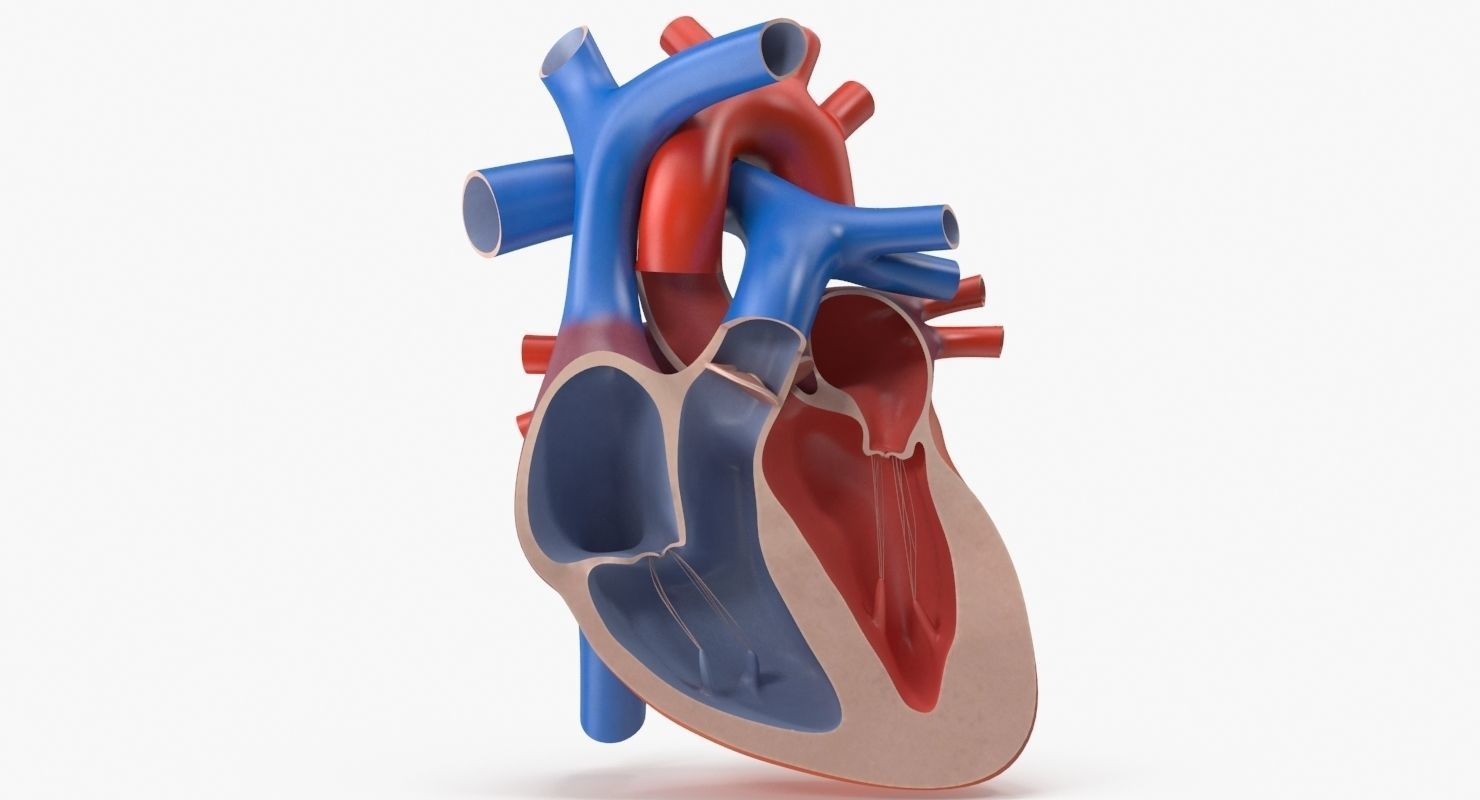 Fig.1: Image of heart [1]
5
Cardiovascular Diseases (CVDs)
According to  World Health Organization (WHO) in 2015
17.7 million people died from from  various CVDs
31% of all world’s Deaths
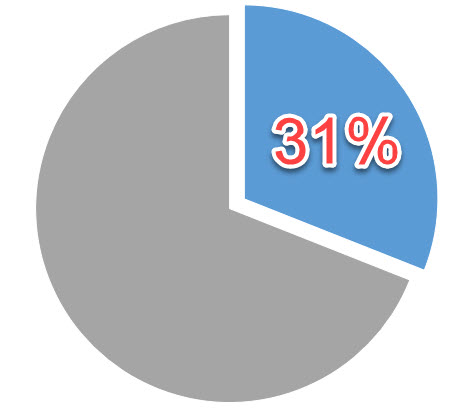 Objective of the Project
6
Quantification of Trabeculation Due to Left Ventricular Non-compaction (LVNC).
3
1
2
Quantification
Detection of trabeculation
Get Target MRI
7
What is Left Ventricle Non-Compaction??
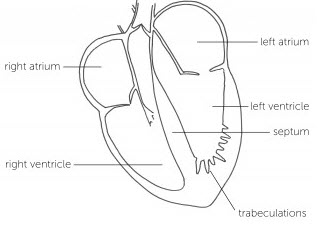 LVNC is a condition of heart
Where the wall of the left ventricle are non-compacted 
This causes channel to form in heart muscle, called trabeculations.
Fig.2: The structure of heart with LVNC [2] .
8
How Trabeculations form ??
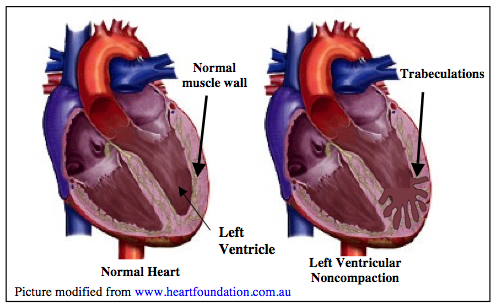 Fig.2: Normal heart vs LVNC heart structure [3] .
9
What is Fractal Dimension ??
Quantify the complex geometric patters of biological and natural patterns.

Fractal Dimension ( FD)
Complexity of the structure
FD of Endocardium border is an Non-integer between 1 and 2.
1<FD< 2
10
What is Snake Algorithm??
Project Outcomes
Quantifications of Trabeculae
12
13
Complexity Analysis Block Diagram
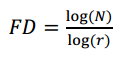 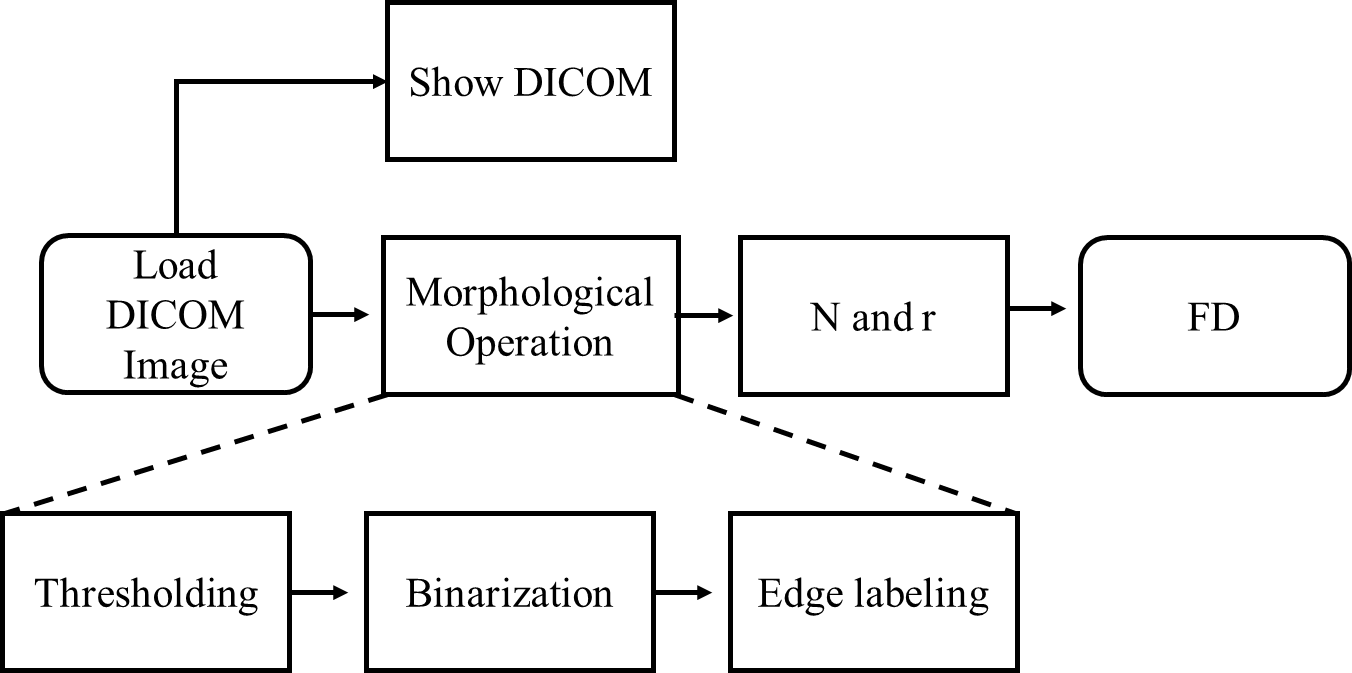 Complexity Analysis Block Diagram.
14
Implementations in GUI
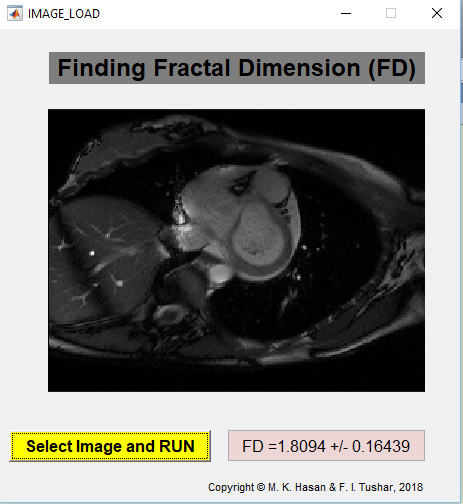 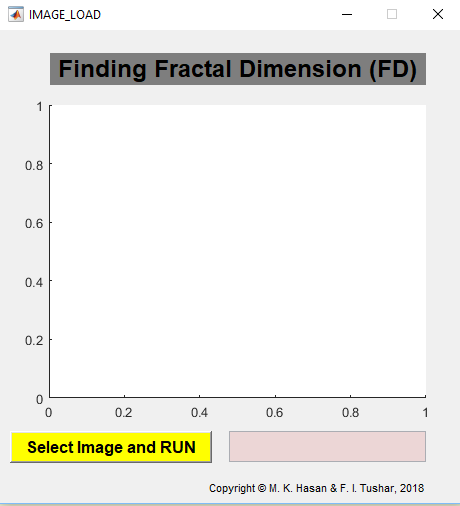 Manual Segmentations
15
16
Manual Segmentation of Heart MRI/ CMRI
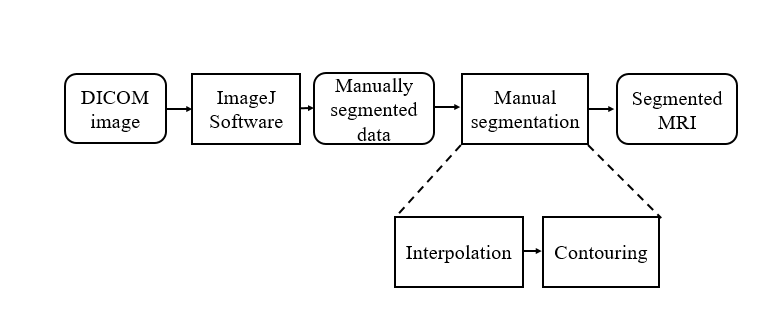 Block diagram for manual Segmentation.
17
Implementations in GUI
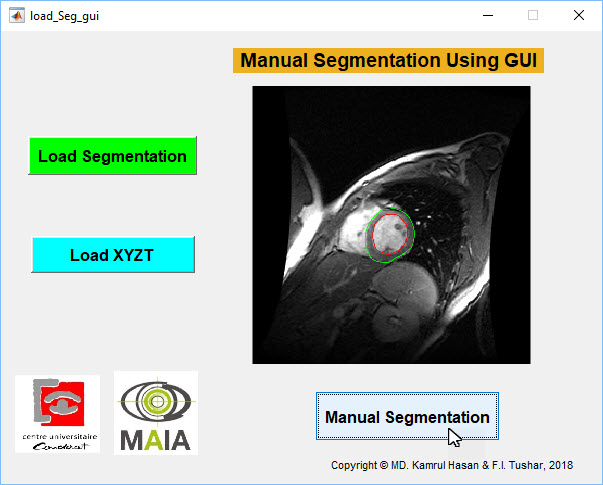 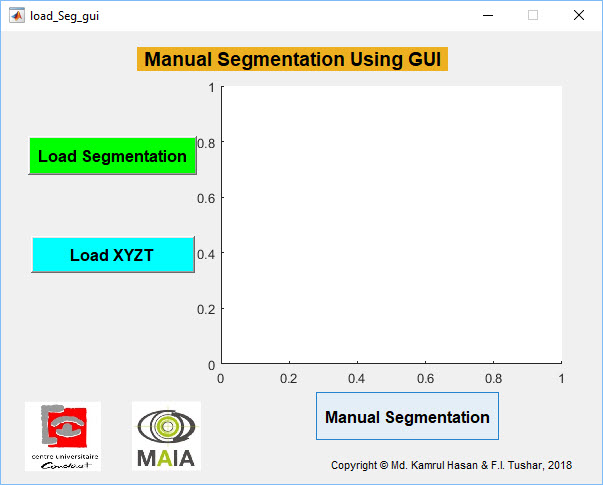 Semi-automatic Segmentations
18
19
Semi-automatic Segmentation of Heart MRI/ CMRI
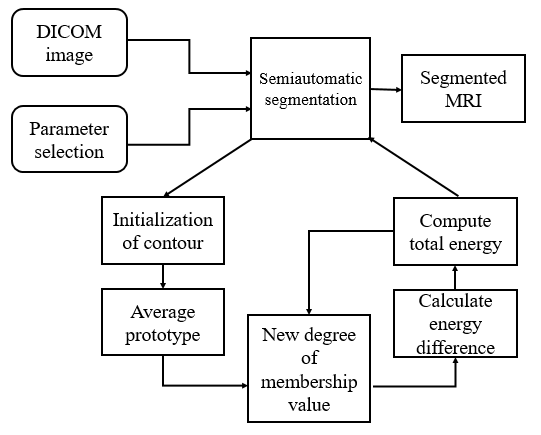 20
Implementations in GUI
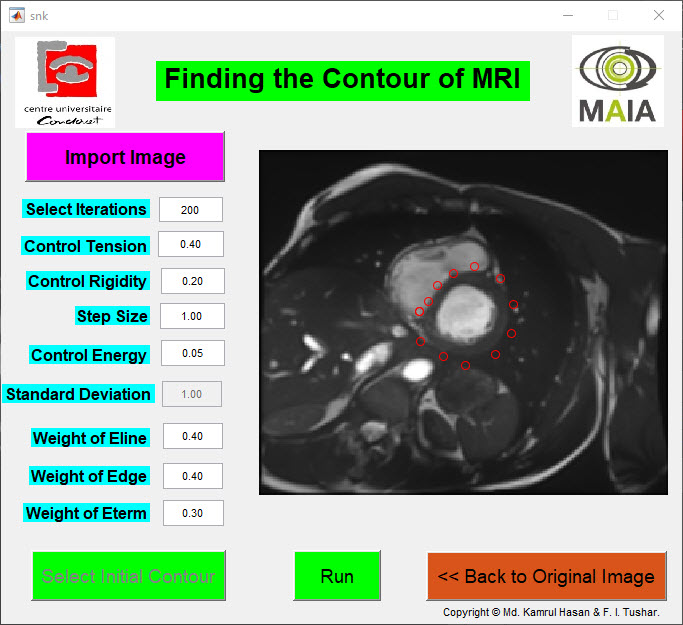 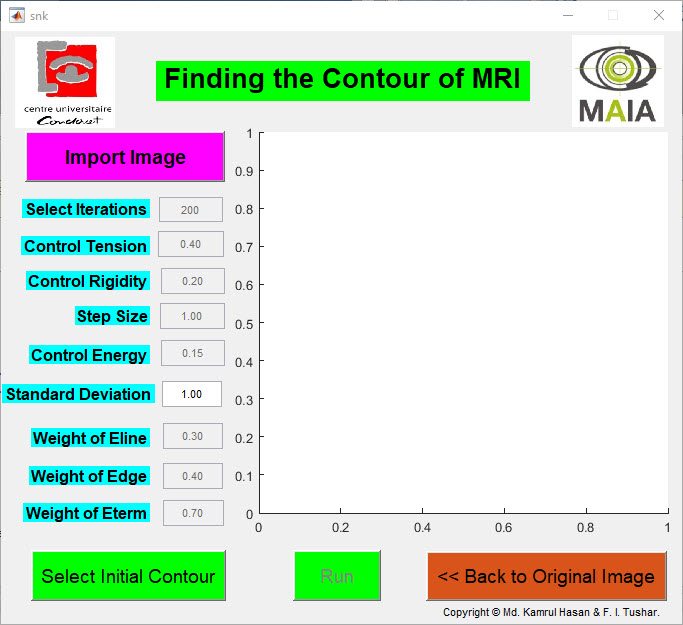 21
Conclusions
Due to the trabeculae, the geometric pattern of the inner part of the heart become more complex.

2. Semi-automatic segmentation is more reliable and easily 
    implementable for heart MRI/ CMRI segmentations.
22
Future Improvement
Some segmentation algorithm like Watershed-Matching Algorithm can be implemented in Python in conjunction with OpenCV for better results.
23
References
Anatomyshop,“Heart Cutaway | 3D model,” CGTrader. [Online]. Available: https://www.cgtrader.com/3d-models/character/anatomy/heart-cutaway. [Accessed: 17-Jan-2018].

Left ventricular non-compaction cardiomyopathy - Cardiomyopathy UK. [Online].Available: http://www.cardiomyopathy.org/left-ventricular noncompaction/intro. [Accessed: 17-Jan-2018].

Cardiomyopathy,” Left Ventricular Non-Compaction Cardiomyopathy (LVNC). [Online]. Available: https://www.cincinnatichildrens.org/service/c/cardiomyopathy/types/left-ventricular-non-compaction-cardiomyopathy. [Accessed:17-Jan-2018].
Thank you !!!☺